IRIS (Identification & Referral to Improve Safety)
Evidenced based primary care intervention to support victims of Domestic Abuse
Herefordshire PCNs

Commissioned by STADA
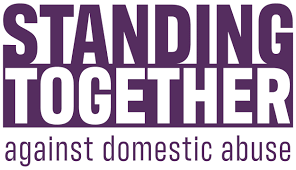 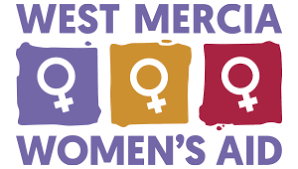 Charmaine Cole – IRIS Advocate Educator West Mercia Women’s Aid
[Speaker Notes: 36,000 patients referred 
728 training sites  - 3450]
Evidenced based primary care intervention to support victims of Domestic Abuse
Free - Level 3 safeguarding 
In-house training 

2 x 2 hours – Clinical Team
1 hour – Admin team

GP Surgery IRIS trained 
access to Advocate Educator to support victims and clinicians

Referrals are simple
ADVOCATE
EDUCATOR
CLINICAL LEAD
RECOGNISE, RESPOND, RECORD, assess RISK and REFER.
©IRISi Ltd 
and University of Bristol
[Speaker Notes: Key objectives/learning points: 

What is IRIS? IRIS stands for Identification and Referral to Improve Safety. It is an evidence-based model that is commissioned across the UK. IRIS to date – here you will need to reference the figures from the most recent IRISi national report. 
AE role – The Advocate Educator is a two-part role, one part is as an advocate for patients referred into the service and the other is as a DA specialist consultant to general practice teams, providing training as well as advice and support when needed. We are not here to train you and then go, we are here for ongoing advice and support around DA!
CL role – The Clinical Lead role is to support with the delivery of training but also to promote IRIS across local general practices and to provide peer support to colleagues with DA concerns and questions.
Survivor's voice - End on a survivor's voice (edit to make local to your area if able to). It's important that we always have the voices of survivors at the forefront of our mind, remembering the difference we can make when we work together to provide support and options.]
DA is a GENDERED CRIME
DA DISPROPORTIONALLY IMPACTS WOMEN. WOMEN ARE ALSO AT GREATER RISK OF SERIOUS HARM AND DEATH. ​
1 in every 4 women will experience DA at some point in their life.
(CSEW, 2018 to 2020)
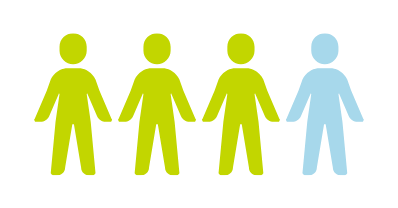 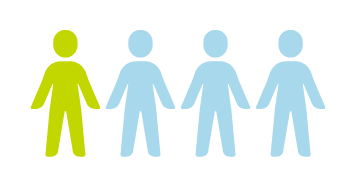 Between the year ending March 2017 and the year ending March 2019, 77% of victims of domestic homicide were women, and 96% of the suspects of these homicides were men.
 (Home Office, 2020)
In the year ending March 2020, the victim was female in 74% of domestic abuse-related crimes. 
(Home Office, 2020)
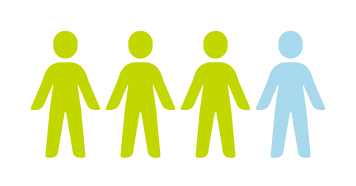 * Crime Survey for England and Wales (CSEW).
©IRISi Ltd 
and University of Bristol
[Speaker Notes: Key objectives/learning points: 

Whilst we recognise men also experience DA, and in such cases need access to specialist support, we know that DA is a gendered crime that disproportionally affects and impacts women and it’s important for us to be aware of this and recognise it when responding to victims/survivors. 
[note: we still have limited research and figures about those subjected to DA who identify as trans and non-binary]

In the year ending March 2022, an estimated 6.9% of women (1.7 million) and 3% of men (699,000) experienced domestic abuse in the previous 12 months. [Crime survey of England and Wales]. We know that all victims, regardless of gender struggle to disclose about domestic abuse and therefore the figures are not simply because men are underreporting. All victims are underreporting. On average high-risk victims live with domestic abuse for 2.3 years and medium risk victims for 3 years before getting help.  (SafeLives (2015), Insights IDVA National Dataset 2013-14. Bristol: SafeLives.)
The CSEW (Crime Survey of England and Wales) only collates static data, i.e., does not include context or history (where we could have a man presenting as a victim when, in fact, he is a perpetrator. We know specialist services often report this as an issue). 
We also know that men are more likely to experience violence and abuse from male partners or male family members. Therefore, in these cases we are still looking at male perpetrators of violence and abuse. 
The most saddening but unarguable piece of evidence we have about the gendered nature of DA is when we look at homicide:
Women are at an increased risk of domestic homicide. Over three-quarters (77%) of female domestic homicide victims were killed by a partner/ex-partner, with the remaining 23% killed by a family member (ONS, 2019). 
Almost half (48%) of all adult female homicide victims were killed in a domestic homicide. In contrast, 8% of male victims were victims of domestic homicide. For adult male victims, the suspect was most likely to be a friend or social acquaintance (ONS, 2019). 
The overwhelming majority of female domestic homicide victims are killed by men. Of the 270 female victims of domestic homicide for the three year period 1-4-15 to 31-3-18, the suspect was male in 260 cases. (ONS, 2019).]
Depression
Anxiety
 PTSD
2-3 women killed every week in England and Wales by current or ex partner (ONS 2019) 
Cost of DVA to Health  £2.3 billion (Home Office 2019)
DA is a health issue
Chronic pain
Poor pre-natal and antenatal outcomes
Physical injuries
Gynaecological problems​
DA has been a feature in two-thirds of the serious practice reviews where a child has died.  
Safeguarding Children
DA has been a feature in
DA is included in the Health and Care Act 2022
Vulnerable Adult / Adults that lack capacity. 
LD - 2x more likely to experience DA
Majority of DHRs in Herefordshire involve 
Older adults
Adult Safeguarding
Gastrointestinal
problems​
©IRISi Ltd 
and University of Bristol
©IRISi Ltd 
and University of Bristol
[Speaker Notes: Key objectives/learning points: 

Let’s now consider why all of this is particularly relevant for you as clinicians. 
Ask the group, do we think DA is a health issue? You can ask them to call out what they think some examples of physical health impacts might be (mental heath will be covered in the next slide). 

The cost to the NHS of DA is estimated at £2.3 billion per year. The Home Office estimates that the cost of domestic abuse is circa £66 billion per year. This is a total figure that includes costs to health, police, civil and criminal justice, and victims' services (Home Office, 2019).


Feedback, yes, DA is a health issue! Women who have experienced DA are:
2.3 times more likely to have issues with memory and concentration.
87% more likely to complain of pain or discomfort.
73% more likely to take pain medication.
86% more likely to take medication for sleep.
66% more likely to have been admitted to hospital for reasons other than labour.
(Above taken from: Potter, L. C., Morris, R., Hegarty, K., Garcıa-Moreno, C., & Feder, G. (2020). Categories and health impacts of intimate partner violence in the World Health Organization multi-country study on women’s health and domestic violence. International journal of epidemiology, 1,11) 

THINK ABOUT:
Physical injuries: We know DA isn’t only physical, but we need to recognise physical injuries like burns, bruises, repeat broken bones. What are the explanations for these injuries? Do they make sense? For example, does the injury align with how the person said they fell or became hurt? In these cases it's important to ask 'what happened?' Or 'did someone else hurt you?' NOT 'how did you do this?'
Consider presentation how presentations of physical injuries like burns and bruises might present differently on patients with black and brown skin. (See Guidance document that can be provided afterwards by Mind the Gap - https://www.blackandbrownskin.co.uk/mindthegap)
Gynaecological problems:
Sexually transmitted infections (STIs), urinary tract infections (UTIs), painful intercourse, chronic pelvic pain, and vaginal bleeding.
Gynaecological problems are the most consistent, longest lasting, and largest physical health difference between abused and non-abused women (3 x increased risk for abused women) (WHO, Understanding and addressing violence against women, 2012.)
Chronic physical conditions e.g., gastrointestinal disorders, fibromyalgia, chronic pain, chronic tiredness - almost all conditions that can be exacerbated by stress are more common in victims and survivors of DA, e.g., Irritable bowel syndrome (IBS), UTIs, insomnia, high blood pressure.
Emerging evidence suggests that experiencing domestic abuse may be associated with worsening menopause symptoms and that menopause may lead to changes or escalation in domestic abuse.  Nearly four in ten (39%) women killed by men in the UK are in the 36-55 age range (Femicide Census 2020). Menopause related health care appointments can be a key opportunity for intervention with women who may not otherwise disclose or identify their experiences as domestic abuse. (further research and guidance for GP's can be provided post training, documents are stored in the IRIS google site.)

 Ultimately, when we are tired, stressed, overworked this can take a toll on our physical health. Imagine someone experiencing any number of the forms of abuse we’ve looked at - constantly walking on eggshells, being anxious, afraid, nervous, being consistently under high stress within the home. This is bound to impact on their physical health.  

Consider repeat attendances at the general practice and those patients whose health presentations are complex and difficult to diagnose.
Worst case health impact is death – Two to three women are killed every week in England and Wales by a current or ex intimate partner (Office for National Statistics (2019) Homicide in England and Wales: year ending March 2018 (average taken over 10 years)). Sadly, we know his figure is much higher when we include women killed by family members.
We will cover specific health indicators for non-fatal strangulation in clinical two but this might include stroke, particularly in younger women.]
Domestic Abuse in Herefordshire
Rural Area
Older Women
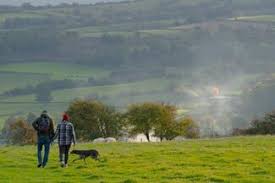 Abuse lasts up to  25% longer in rural communities due to locality and Police responses can be inadequate
Close-knit rural communities facilitate abuse – How local GP surgeries can be part of the close knit community
Souce: 
Captive and Controlled (National Rural Network 2019)
Between Apr 23 and Dec 23 West Mercia Women’s Aid found that 15% of referrals were for over 50’s
Less likely to make disclosures of Abuse due to Generational Societal Acceptances
Traveller Community
60 – 80% travelling community experience Domestic abuse
Barriers to support  can include racism, having to live in a home, mistrust of authority
Abuse can also come from other family members
LGBTQ
Women with Disabilities
2.4 % Herefordshire  Identify as LGBTQ with 0.4% identify as a different from what they were borm
For Gay Relationships consider  Male Domestic Abuse
Lesbian relationship – may not equate manipulations/violence from women and can be difficult to understand  subtle types of abuse.)
Consider physical and mental disabilities, capacity and if a safeguarding referral is required
Carers can also be abusive
Interpreters for deaf and language barriers
©IRISi Ltd 
and University of Bristol
[Speaker Notes: Key objectives/learning points: 

Following on from the video, what are the groups thoughts about what they see in the wheel? What behaviours did we see, or might we list under each of these categories? (ask people to call out and share their thoughts, give prompts to start the conversation if the group is quiet. i.e., under isolation we saw that he wasn’t happy with her seeing her friends and so she saw them less frequently).
Its important to note that many of the behaviours are often subtle and therefore it is easy for the perpetrator to argue they aren't doing anything wrong.  
There is a detailed version of this wheel in the delegate pack that gives examples under each title.
Explain the purpose and origin of the Power and Control (P+C) wheel: 
Developed in the 1980s in Duluth, Minnesota by the National Centre for Domestic and Sexual Violence, the wheel is based on survivors' experiences of DA, drawing out the things that were frequently reported and shared. It is what we continue to see in DA advocacy today. 
Physical and sexual violence sit around the outside of the wheel because although they are part of DA, they don’t have to be present for a relationship to be considered abusive. 
Power and control are at the centre because they are the root of all DA, with one individual having power and control over another and using various tactics to exert this. 
There are multiple adaptations of the P+C wheel including LGBT+ wheel, learning disability wheel, deaf and hard of hearing wheel, multiple translated versions etc. https://www.theduluthmodel.org/wheel-gallery/ (please note these are American versions held by the Duluth and so some language may be different than what we use in the UK)]
Efficacy of IRISIIIRIS National Data Report (2022/23))
GP / CLINICIANS
VICTIMS / SURVIVORS
Pleased to be asked by their clinician 97% 
Pleased to be referred to the AE  96%
Felt listened to 99% 
Found support helpful 95% 
Know where to go for support 97%

Feel safer 86% 
Feel more confident 92% 
Feel more able to cope 94% 
Feel good about myself 88% 
Feel optimistic about my future 90%

Visit GP less
Saving hours of appointments
Increase knowledge and skills

Understand how to ask patients about domestic abuse 

Understand how to safely record a disclosure of domestic abuse

Understanding of safety planning

Knowledge of where to refer perpetrators
©IRISi Ltd 
and University of Bristol
[Speaker Notes: Understanding of health consequences

Confidence to deal with and respond to a disclosure 

Ability to assess immediate risk
 
Knowledge to refer patients
Awareness of support services]
Efficacy of IRISI
IRIS  4 x more cost effective than the flu jab – saving £14 per women  (Barbosa et al 2018)

Practice with IRIS were 30 x more likely to refer to specialist support (Sohal el 2020) and Paovska-Griffths et al (2020)

IRIS significantly improves women’s health both clinically and anecdotally. Increase in mental health and self esteem
Bandyopadhyay et al (2021)
IRIS should have consistent funding and staffing for effective outcomes Paovska-Griffths et al (2020)


IRIS can successfully engage clinicians to change their practices and ultimately enhance outcomes for patients 
 (McNeish and Scott 2022)


Iris has significant impact on victims and survivors especially those less likely to seek support elsewhere.  AVA (2022)



.
©IRISi Ltd 
and University of Bristol
IRIS Herefordshire So Far!
2 Fully trained GP Surgeries 
3 Partially Trained Surgeries
5 Surgeries booked in for training 
Trainee GPs Booked in for training at Hereford County Hospital
If we hit our 12 GP surgery target  
we can then offer IRIS to GPOOH and training schemes
©IRISi Ltd 
and University of Bristol
Contact
Charmaine Cole  IRIS Advocate Educator
charmaine.cole@wmwa.org.uk
07534 305516     

Sarah Petter  IRIS Clinical Lead 
sarah.petter1@nhs.net
07939 582298
©IRISi Ltd 
and University of Bristol